REPLACE THIS TEXT WITH YOUR TITLE
LOO
Of INSTITUTE
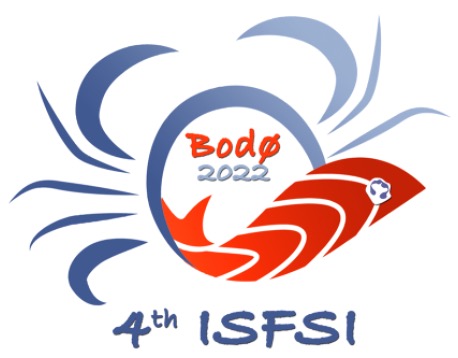 Add Author Names and Information
Include University or Department Names if Needed
ABSTRACT
RESULTS
Click here to insert your Abstract text. Type it in or copy and paste from your Word document or other source.

This text box will automatically re-size to your text.

To change the background color of this text box: Double-click near the edge to open the Format tool, select ‘Colors and Lines’, and change the fill color to whatever you like.

To change the font style of this text box: Click on the border once to highlight the entire text box, then select a different font or font size that suits you. This text is in Arial 18pt and is easily readable up to 6 feet.
The 4th ISFSI Congress has provided this template to assist in preparation of a scientific research poster. 

Dimensions are set to 18”/45.72cm width by 32”/81.28cm height. 

Please add your results here.
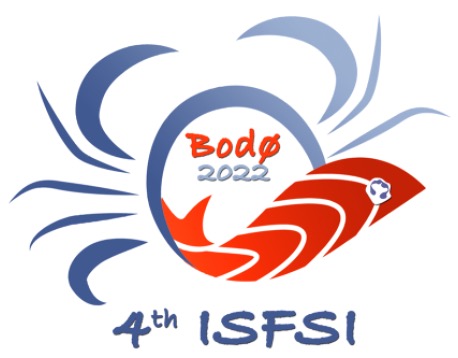 METHODS
Click here to insert your Methods and Materials text. Type it in or copy and paste from your Word document or other source. Click once on the dashed border to highlight then drag the bottom edge up to fit. Or change the font size to fill the box. 

To have the box automatically re-size to your text: Double-click near the edge to open the Format tool, and select ‘Text Box’, then check “Resize AutoShape to Fit Text”.

To change the background color of this text box: Double-click near the edge to open the Format tool, select ‘Colors and Lines’, and change the fill color to whatever you like. 

To change the font style of this text box: Click on the border once to highlight the entire text box, then select a different font or font size that suits you. This text is in Arial 18pt and is easily readable up to 6 feet away.
CONCLUSIONS
For example 
Picture with at least 1000x1000 pixels size

Videos on any format are allowed
Click here to insert your Conclusions text. Type it in or copy and paste from your Word document or other source. 

To change the font style of this text box: Click on the border once to highlight the entire text box, then select a different font or font size that suits you. This text is in Arial 18pt and is easily readable up to 6 feet away.
REFERENCES
Click here to insert your References. Type it in or copy and paste from your Word document or other source.
Click on the border once to highlight and select a different font or font size that suits you. This text is in Arial 14pt and is easily readable.




THE FILE MAX SIZE IS 20 MBs

UPLOAD LINK
https://isfsi2022.vfairs.com/backend/index.php/job/poster-upload